major muscles
FITNESS FOR LIFE
MS. MCLEAN
LASTISSMUS DORSI
DELTOIDS
HAMSTRINGS
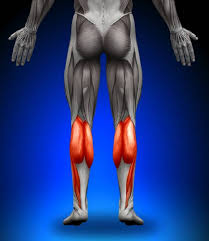 GASTROCNEMIUS
STERNOCLEOMASTOID
TRAPEZIUS
QUADRICEPS
WRIST EXTENSORS
PECTORIALIS
ANTERIOR TIBIALIS
OBLIQUES
ERECTOR SPINAE
TRICEPS
WRIST FLEXORS
RECTUS ABDOMINIS
BICEPS